Rounding and estimating: Upper and Lower Bounds
Intelligent Practice
Silent 
Teacher
Narration
Your Turn
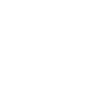 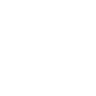 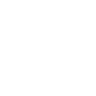 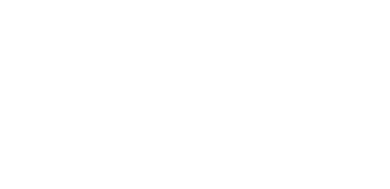 3000 has been rounded to the nearest 1000.

Calculate the upper bound.

Calculate the lower bound.

Write down the error interval.
Example
For more videos visit mrbartonmaths.com/videos
Worked Example
Your Turn
3000 has been rounded to the nearest 1000.
Calculate the upper bound.




Calculate the lower bound.





Write the error interval.
3000 has been rounded to the nearest 100.
Calculate the upper bound.




Calculate the lower bound.





Write the error interval.
@mathsmrgordon
@mathsmrgordon
@mathsmrgordon